2019/10/17
Uncertainty-aware performance assessment of optical imaging modalities with invertible neural networks
Out of Distribution Detection for Intra-operative Functional Imaging
Tim J. Adler1,2, 
Leonardo Ayala1, Lynton Ardizzone3, Hannes G. Kenngott4, Anant Vemuri1, 
Sebastian J. Wirkert1, Beat P. Müller-Stich4, Carsten Rother3, Ullrich Köthe3, and 
Lena Maier-Hein1

¹Division of Computer Assisted Medical Interventions, German Cancer Research Center (DKFZ ) Heidelberg, Germany
2Faculty of Mathematics and Computer Science, Heidelberg University, Germany
3Visual Learning Lab, Heidelberg University, Germany
4Division of Minimally-invasive Surgery of the Department of General Surgery, Heidelberg University, Germany
No blood flow
Blood flow
Which organs are perfused?
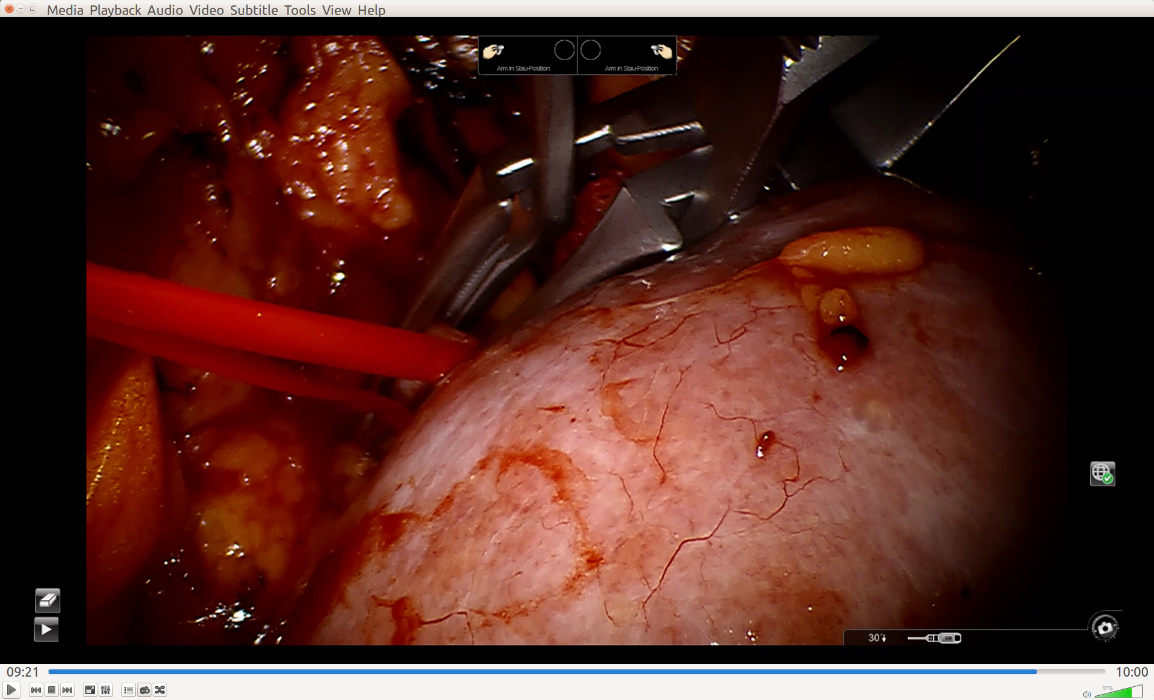 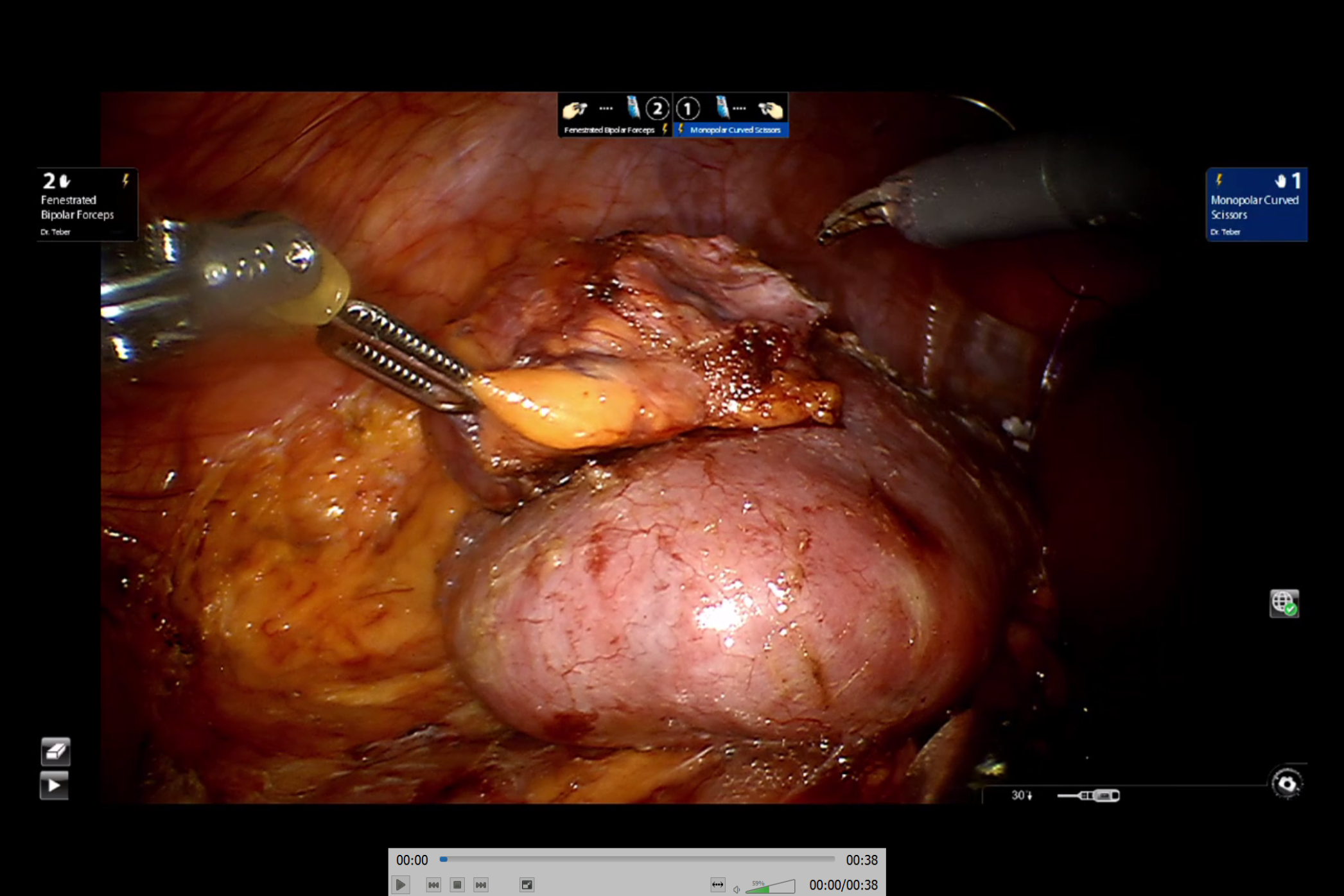 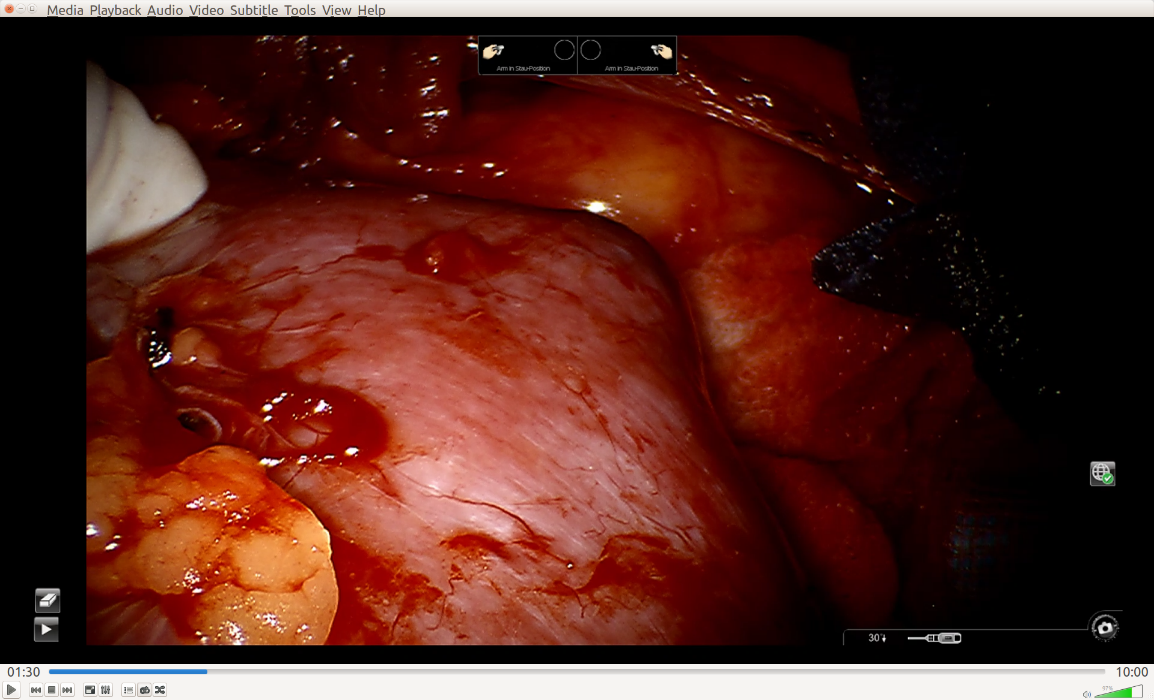 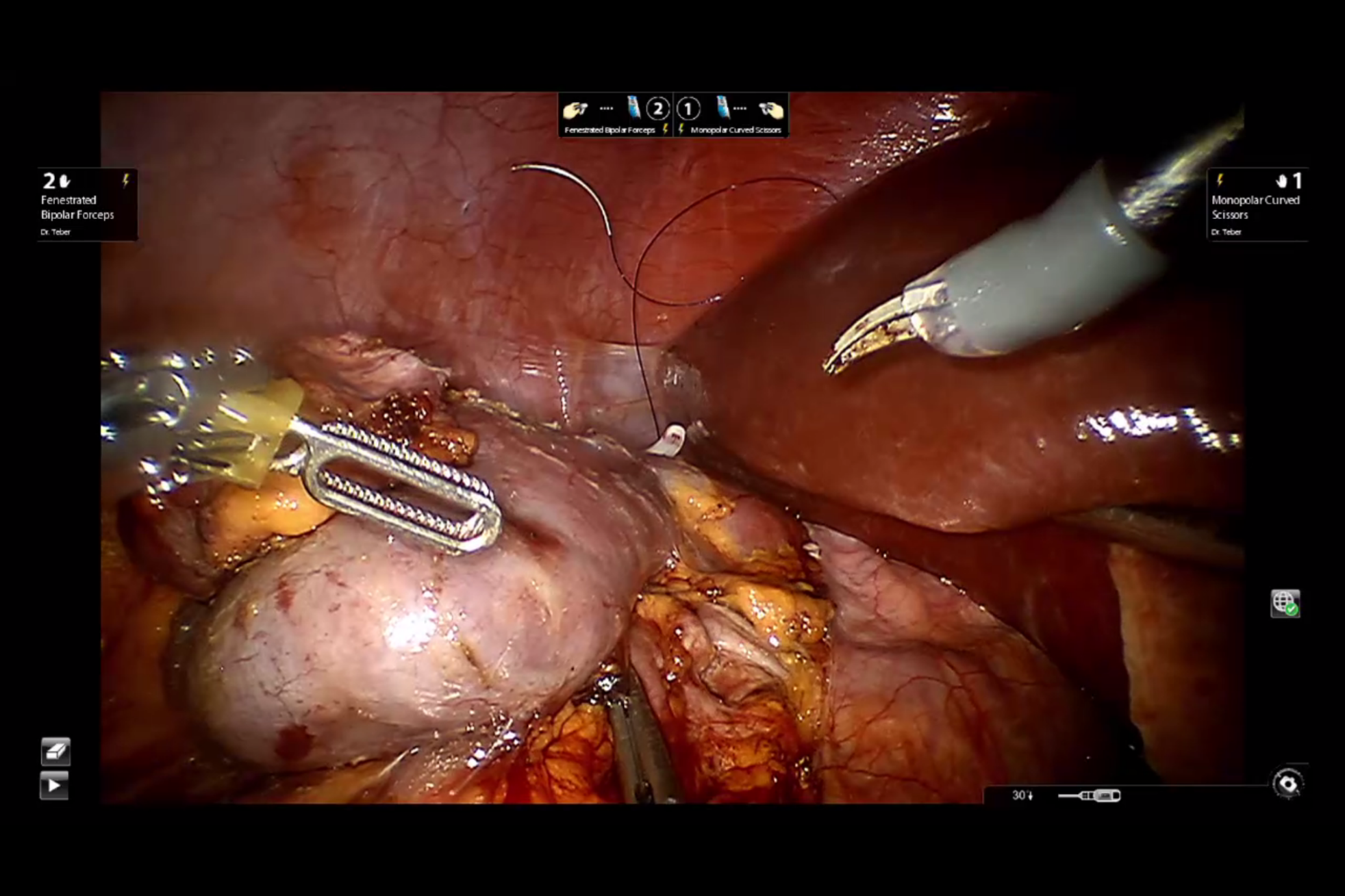 No blood flow
Blood flow
Blood flow
Wirkert,…, Maier-Hein: “Physiological parameter estimation from multispectral images unleashed”, MICCAI 2017
Wirkert,…, Maier-Hein: “Robust near real-time estimation of physiological parameters…”, Int J Cars (IPCAI 2016) 2016
Wirkert,…, Maier-Hein: “Endoscopic Sheffield Index for unsupervised in vivo spectral band selection.”, MICCAI CARE workshop, 2014
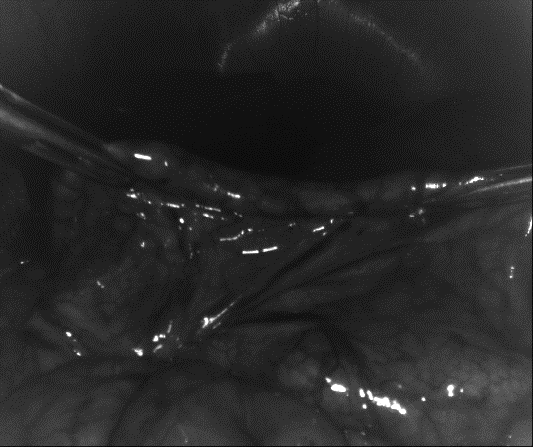 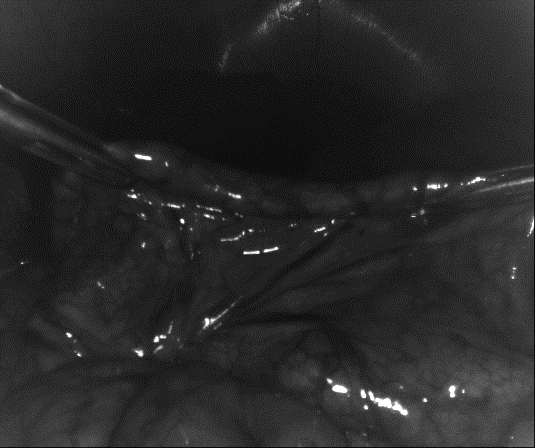 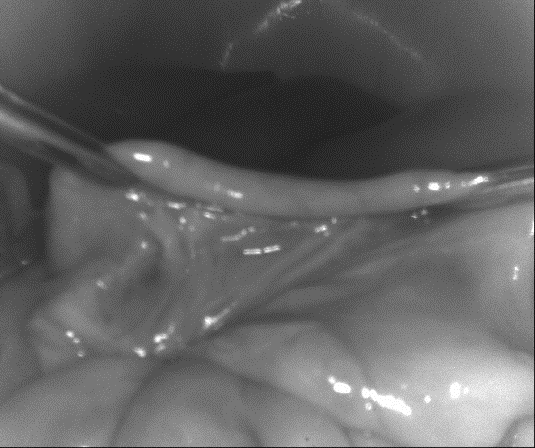 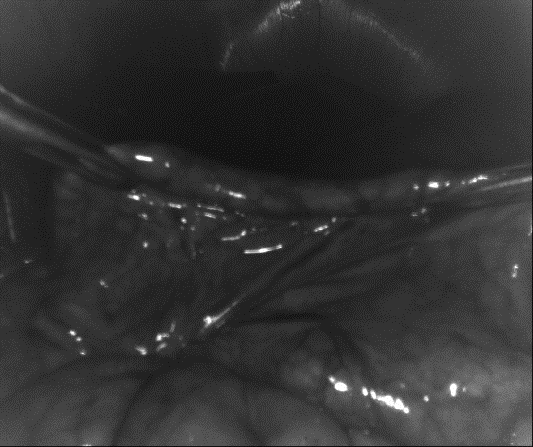 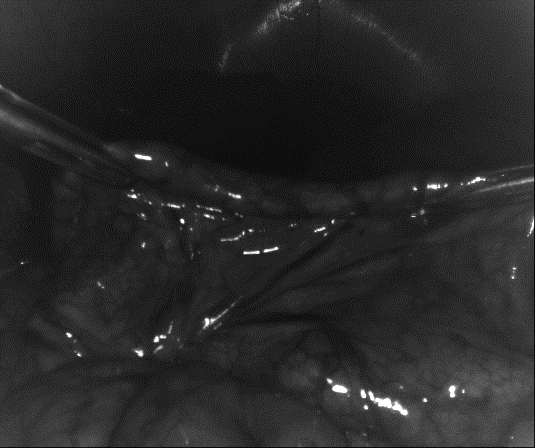 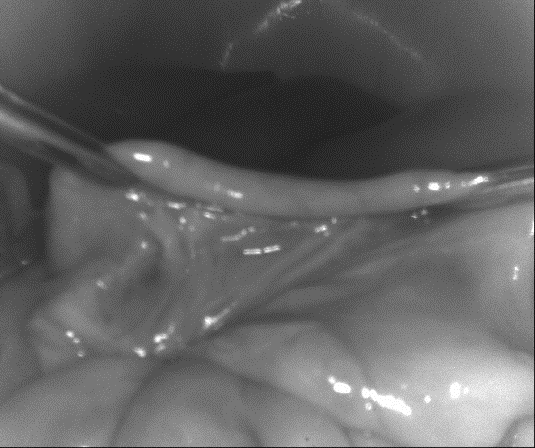 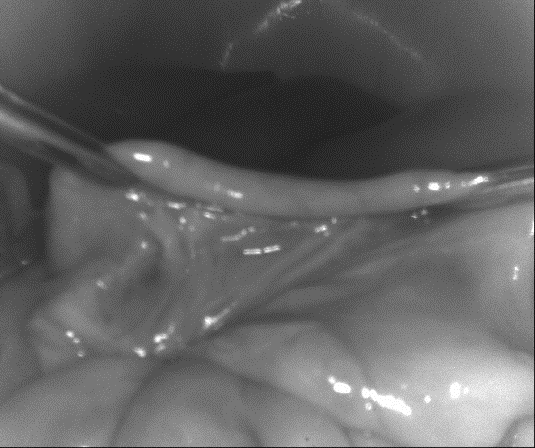 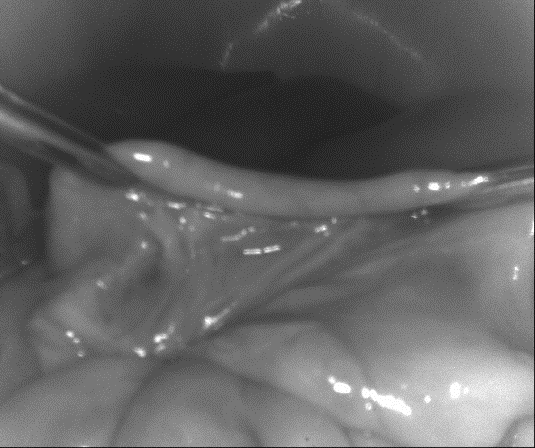 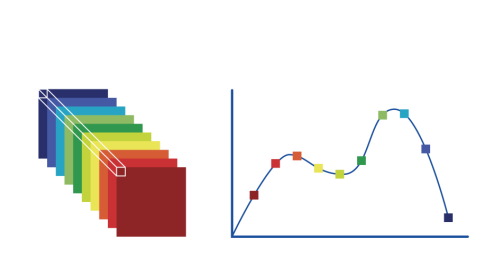 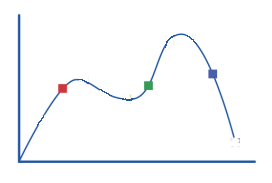 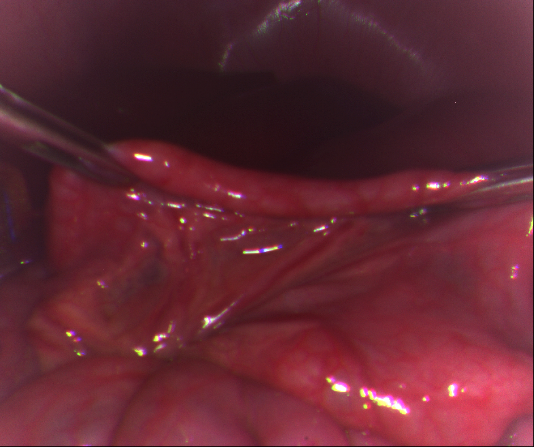 Human eye/
RGB camera
Multispectral imaging
Multispectral
camera
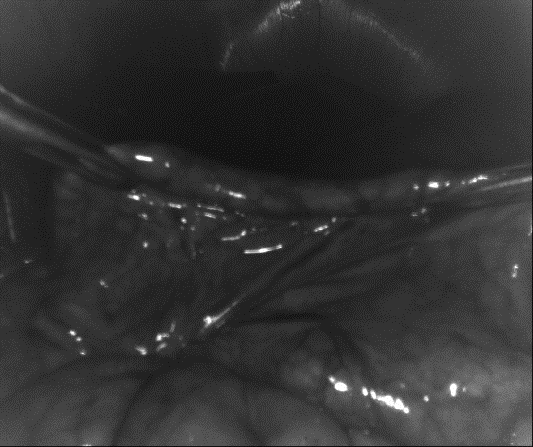 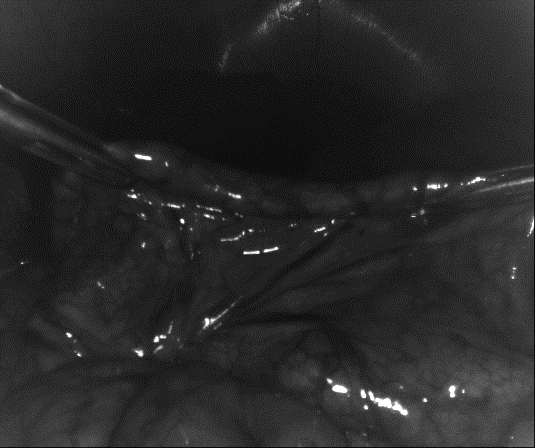 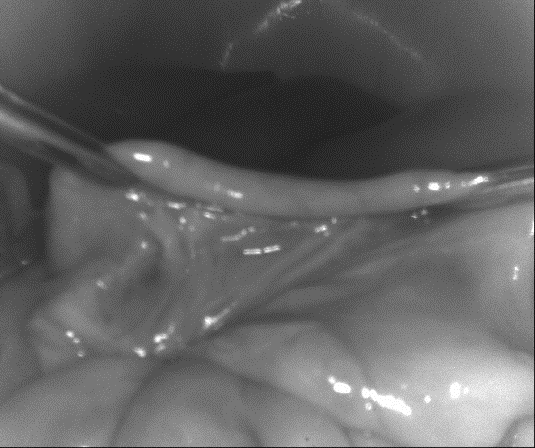 Multispectral imaging
Wirkert,…, Maier-Hein: “Physiological parameter estimation from multispectral images unleashed”, MICCAI 2017
Wirkert,…, Maier-Hein: “Robust near real-time estimation of physiological parameters…”, Int J Cars (IPCAI 2016) 2016
Wirkert,…, Maier-Hein: “Endoscopic Sheffield Index for unsupervised in vivo spectral band selection.”, MICCAI CARE workshop, 2014
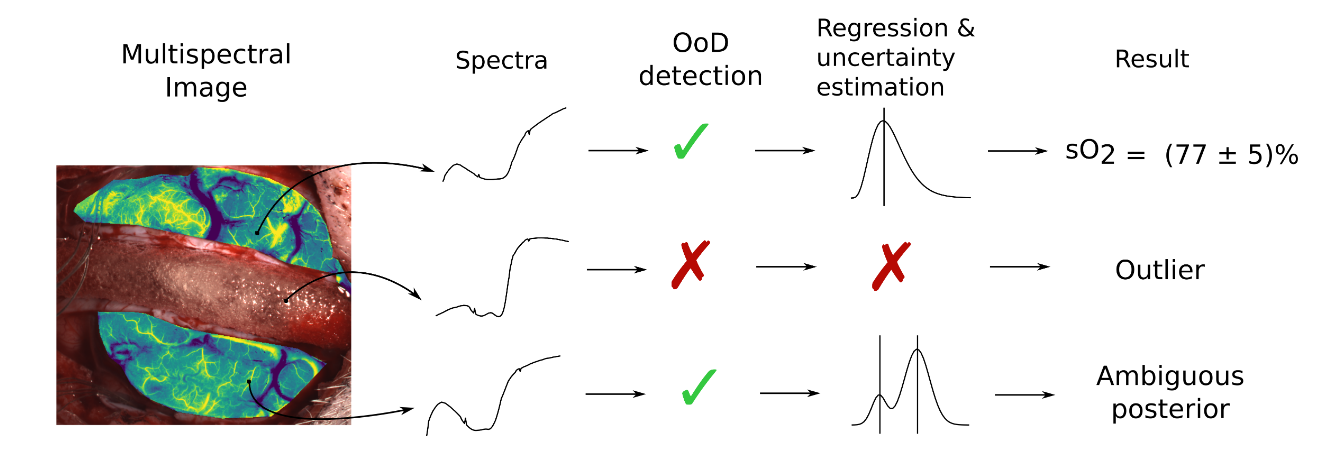 p(x|y)
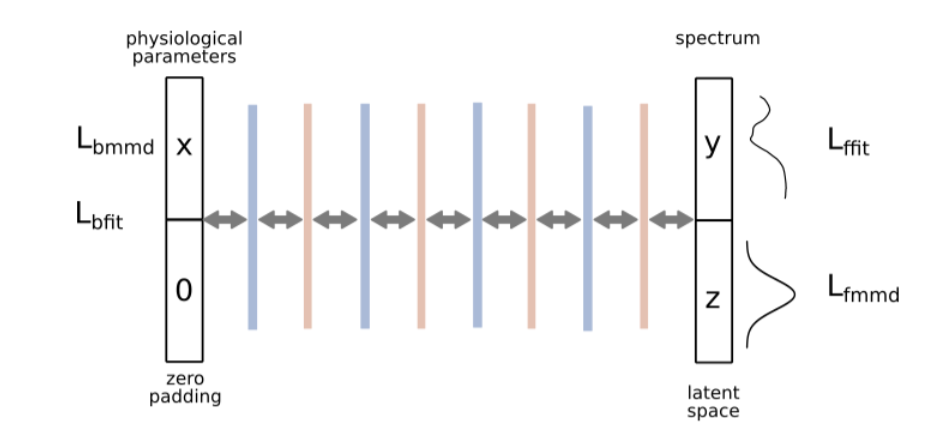 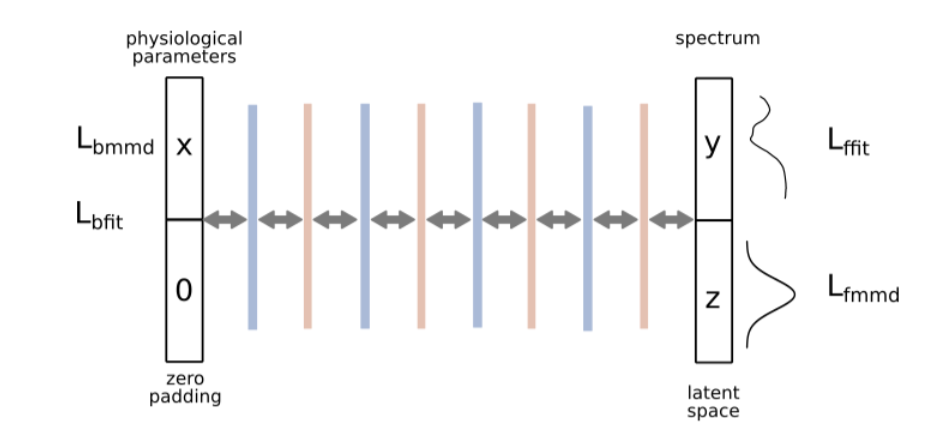 Neural Network
Limitations of point estimates in inverse problems
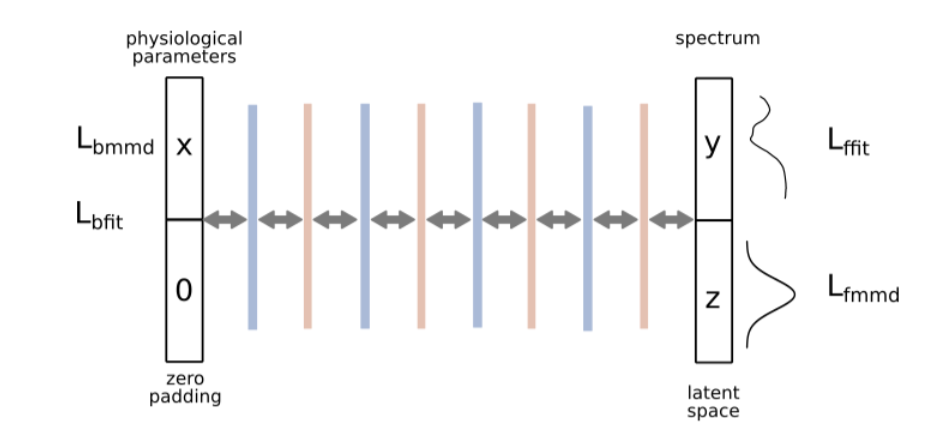 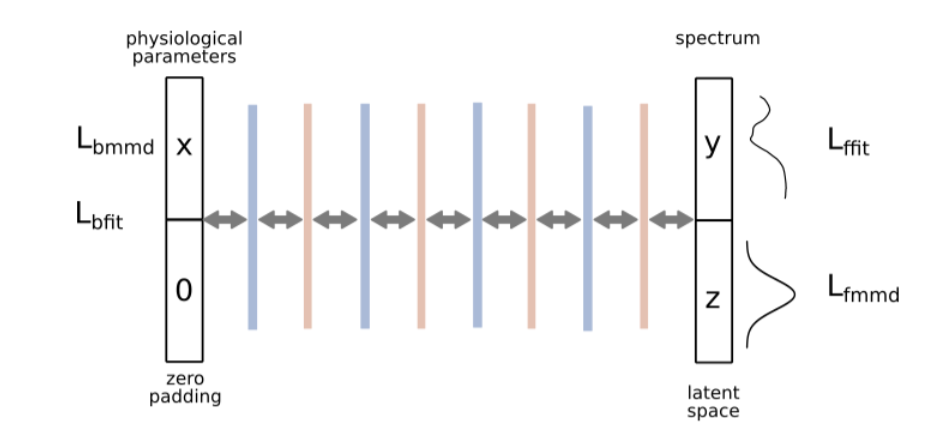 Training
Application
s02 = ?
Oxygenation
63%
87%
s02= 87%
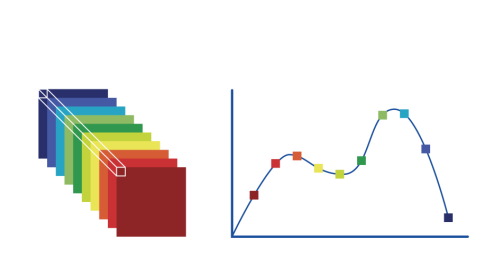 s02= 63%
x
y
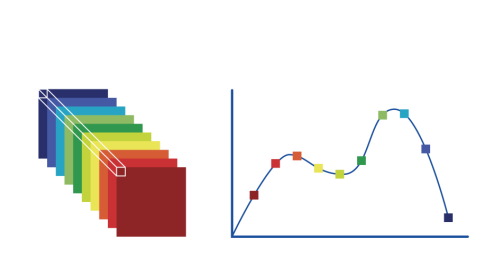 Adler et al.: “Uncertainty-aware performance assessment of optical cameras with Invertible Neural Networks”, IPCAI 2019
Invertible Neural Networks to recover a posterior probability distribution
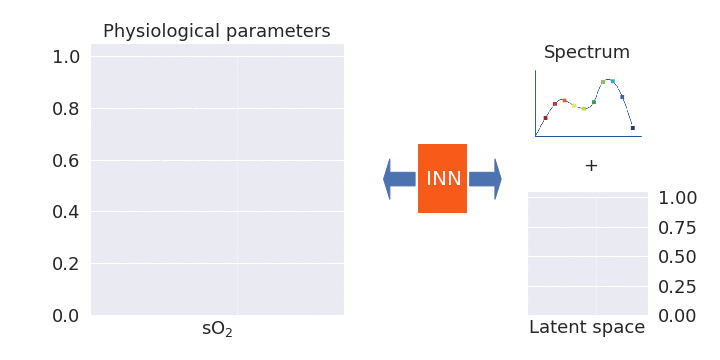 Adler et al.: “Uncertainty-aware performance assessment of optical cameras with Invertible Neural Networks”, IPCAI 2019
?
Training data
Test data
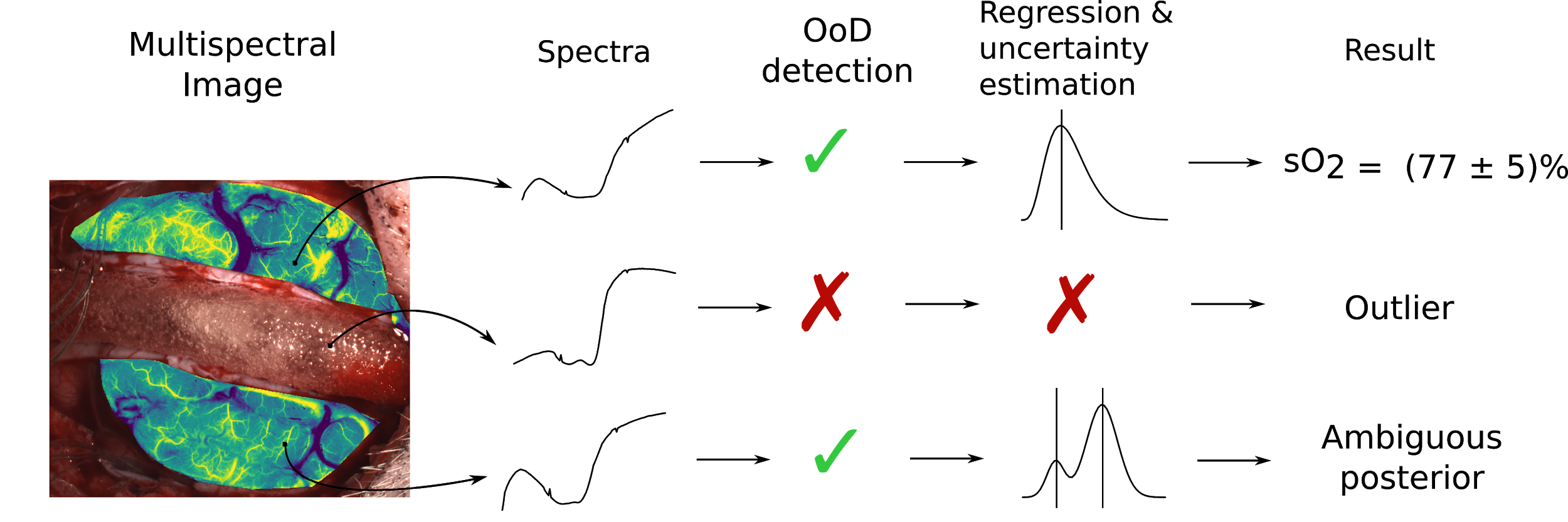 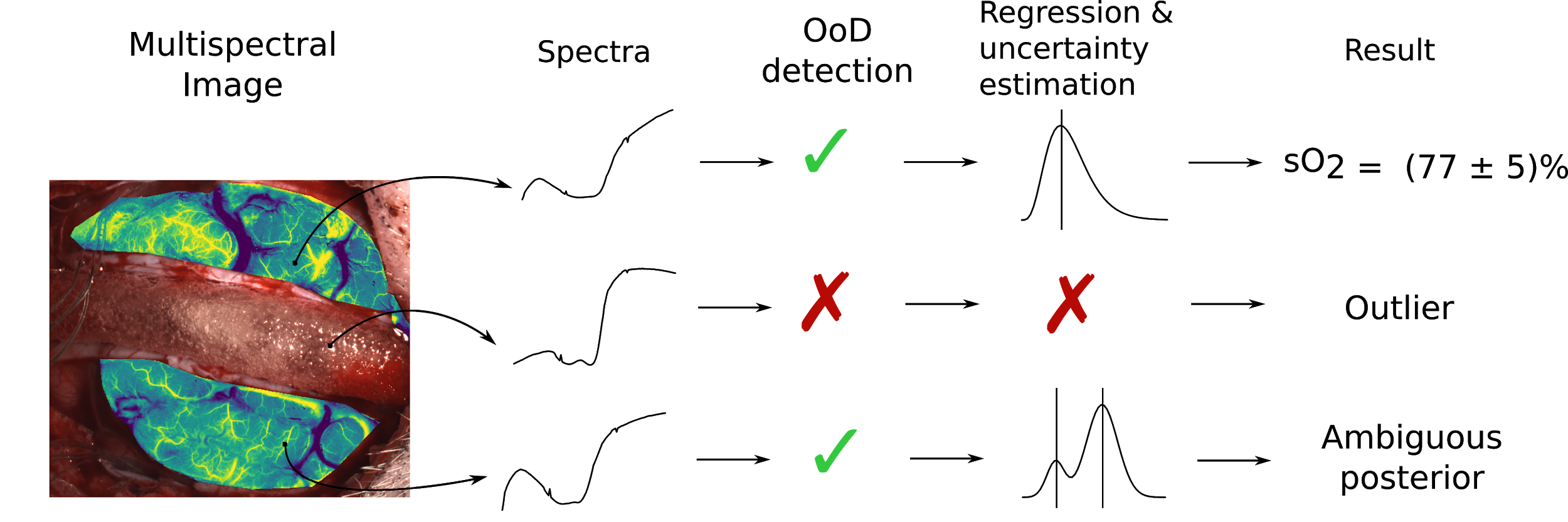 Any open problems?
No performance guarantees on outliers
Multi stage workflow:
Out of distribution detection
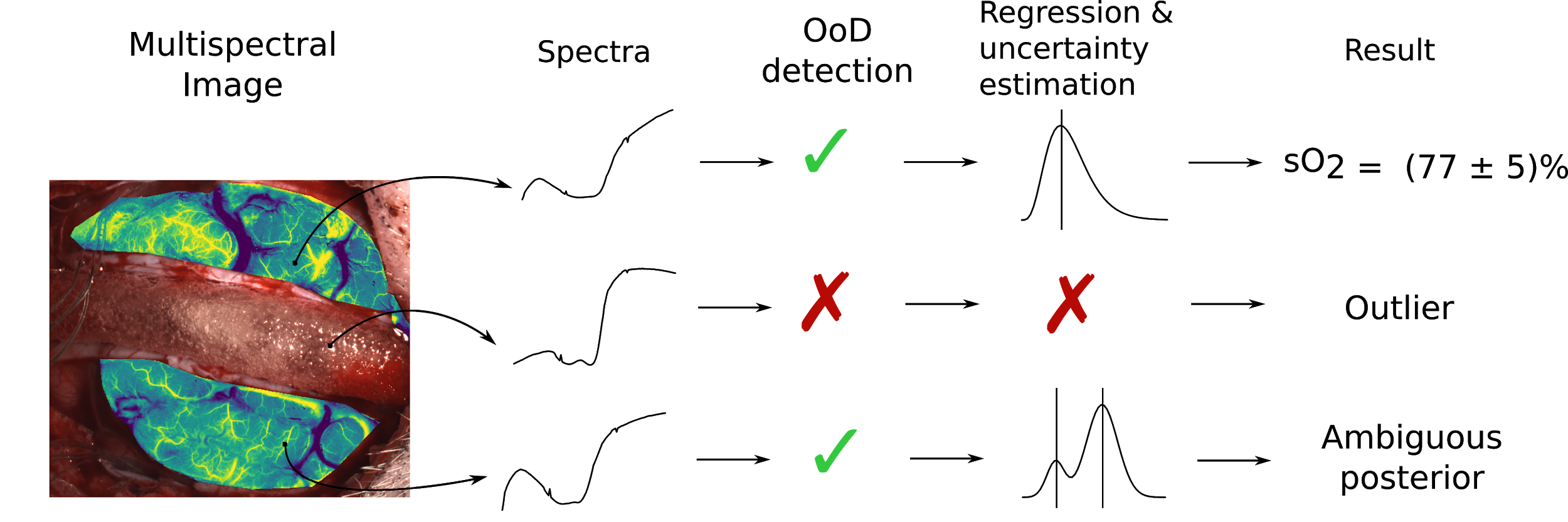 Key requirement: Unsupervised
Ensemble approach to OoD
Variance in class prediction
Linear classifiers
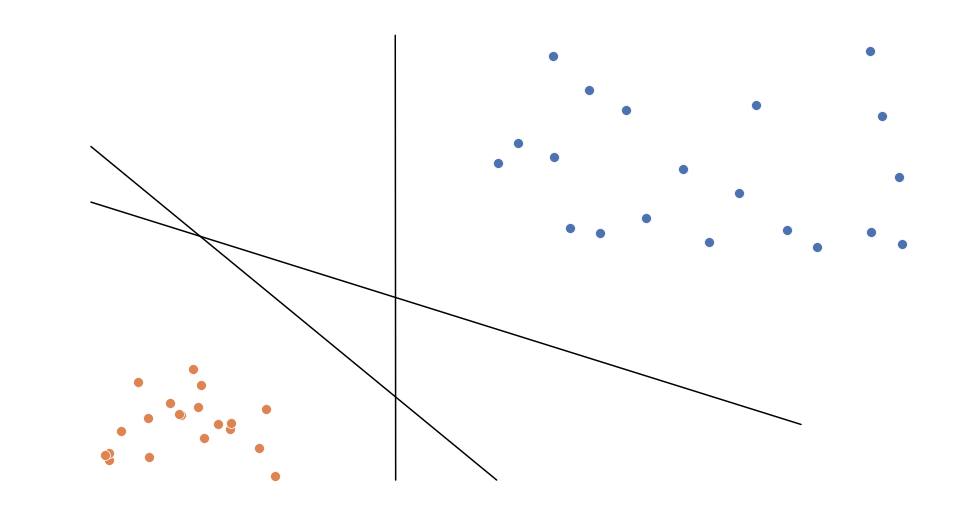 Widely Applicabe Information Criterion
(WAIC)
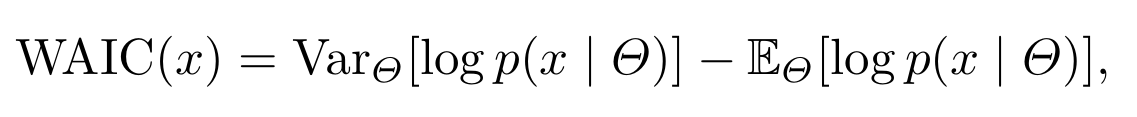 Model for exact log-likelihood
Aggregation over trained parameters 𝛩
Watanabe, et al.: "Algebraic geometry and statistical learning theory". Cambride University Press, 2009
Choi, et al.: "Waic, But Why? Generative Ensembles for Robust Anomaly Detection", arXiv, 2018
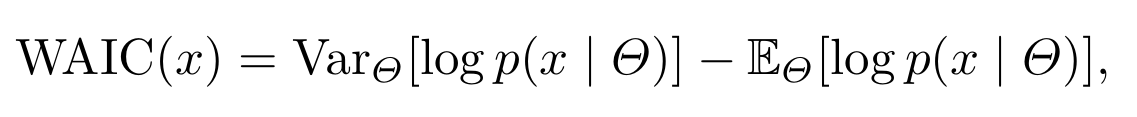 WAIC example
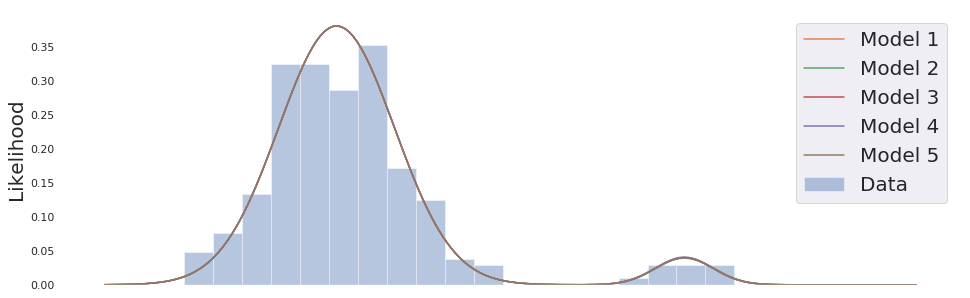 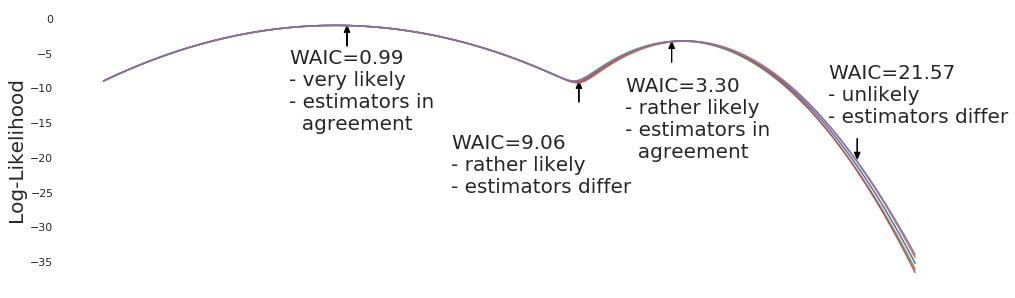 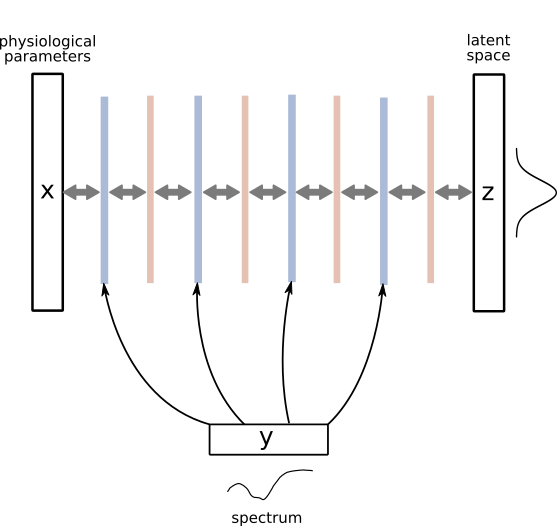 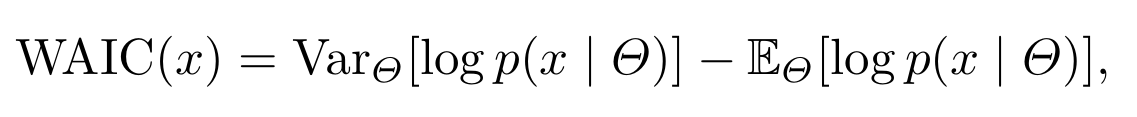 Invertible Neural Nets & WAIC
Change of
variable
Normal distribution
Spectra
Latent space
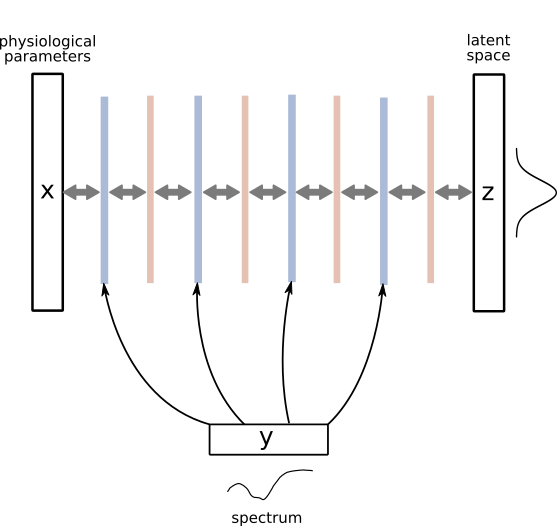 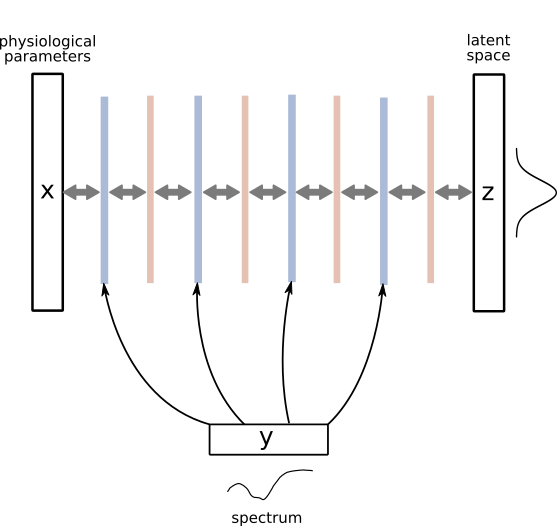 Training distribution
Normal distribution
Jacobi determinant efficiently computable
Change of variable formula accessible:
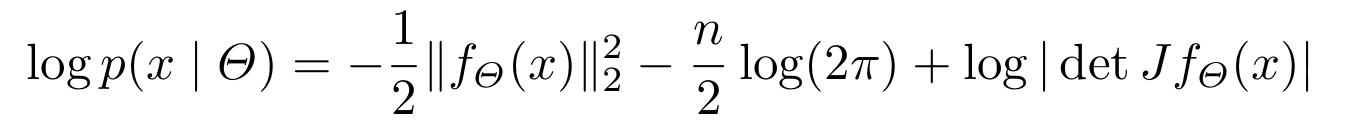 Experiments
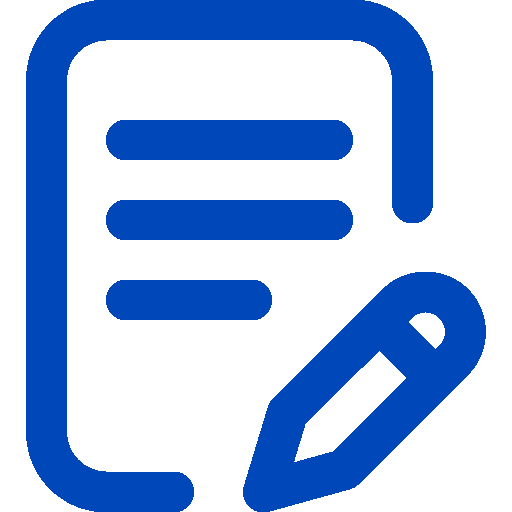 Icon made by Freepik from www.flaticon.com
In silico validation
Simulation framework for organ spectra
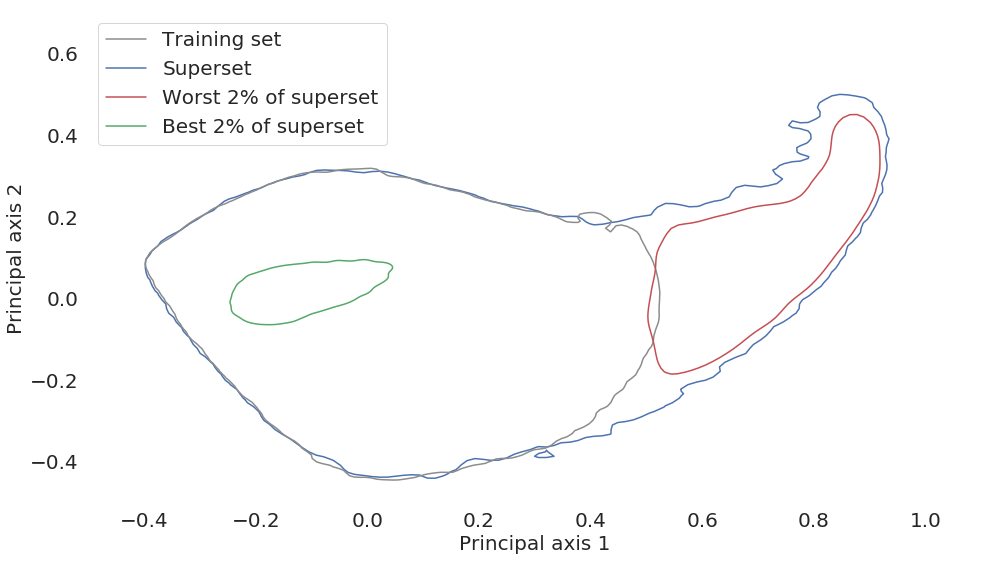 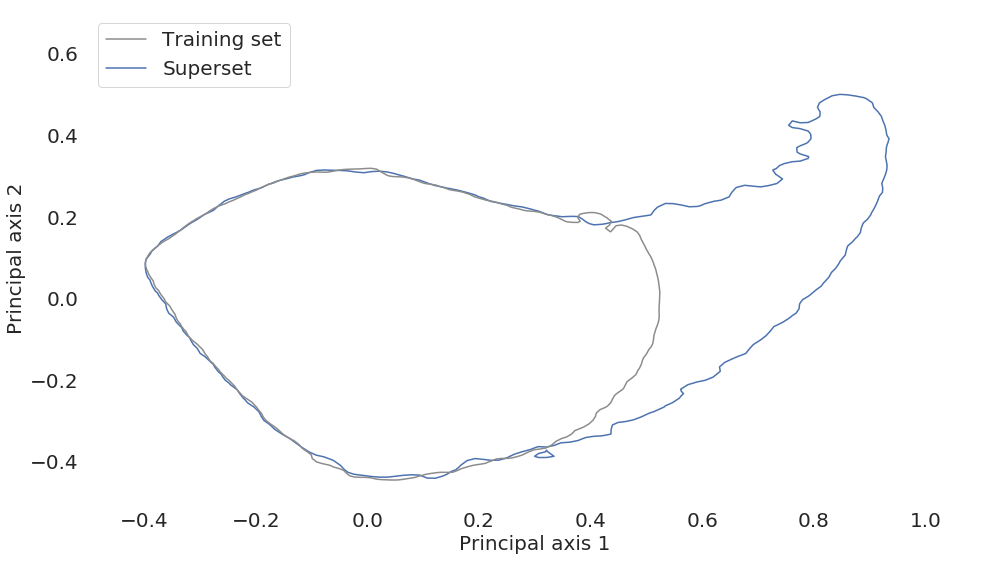 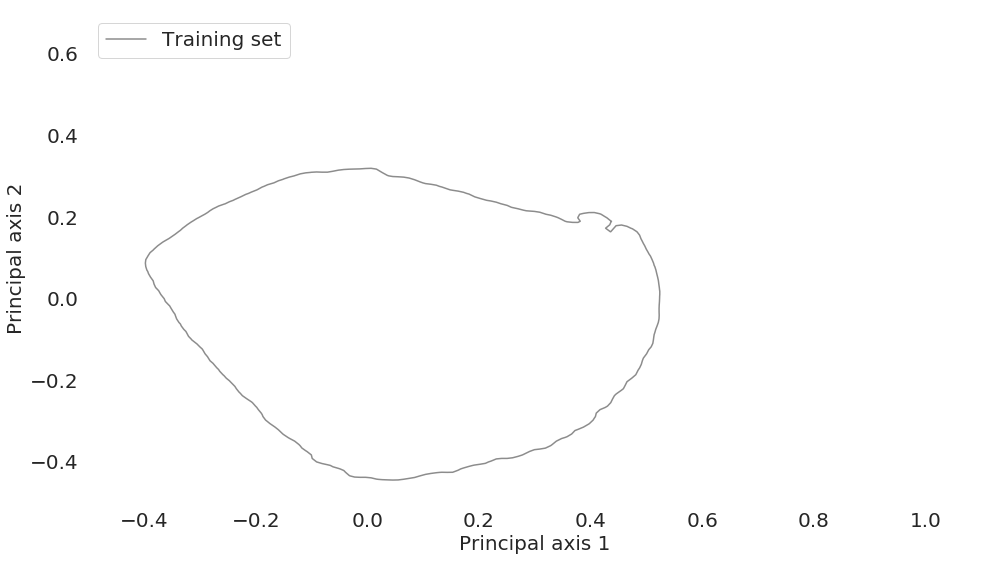 Domain gap: simulation & real data
Simulation framework for organ spectra
Includes: Hb, HbO2, H2O,...
Not includes: Bilirubin (Bile)
Train on simulated spectra
Evaluation on porcine organ spectra
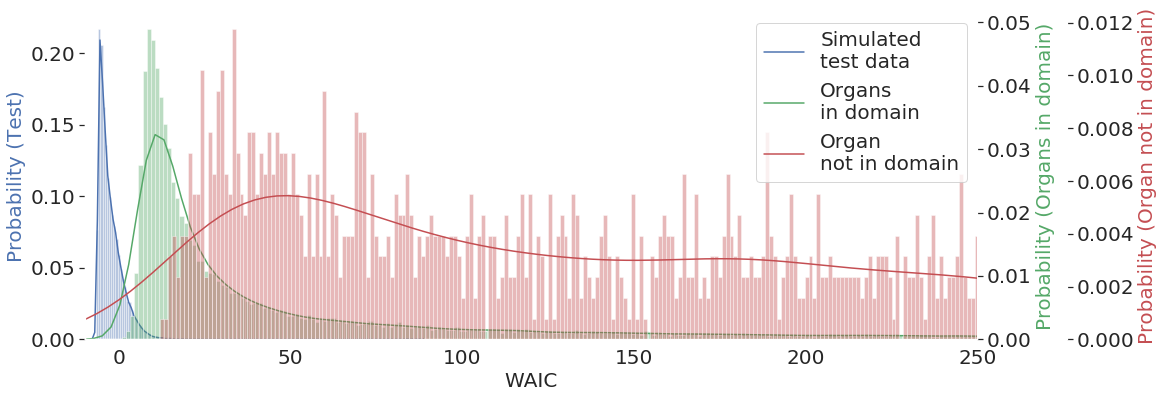 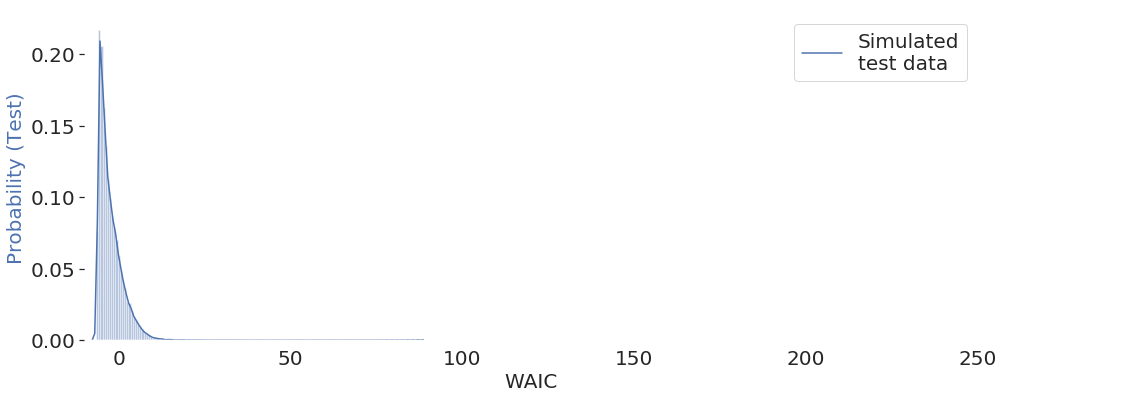 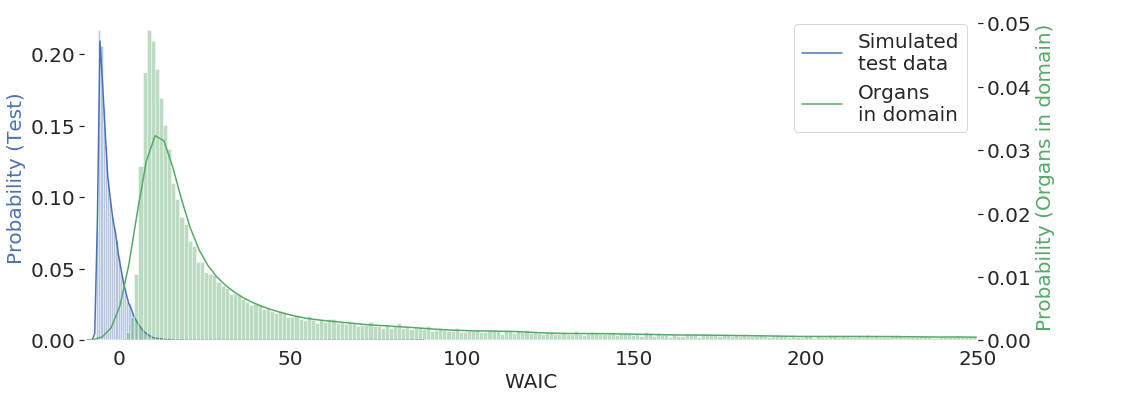 Scene change detection with WAIC
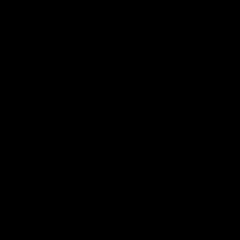 Thank you for your attention!
Implementation details
Training set: 500.000 spectra
Test set:         50.000 spectra
In silico validation: training split 49% / 51%
Ensemble size: 5
Epochs: 120
Learning rate: 1.0e-3
Optimizer: Adam
Layers: 10 affine coupling blocks
3 layer fc subnets
Coupling layers
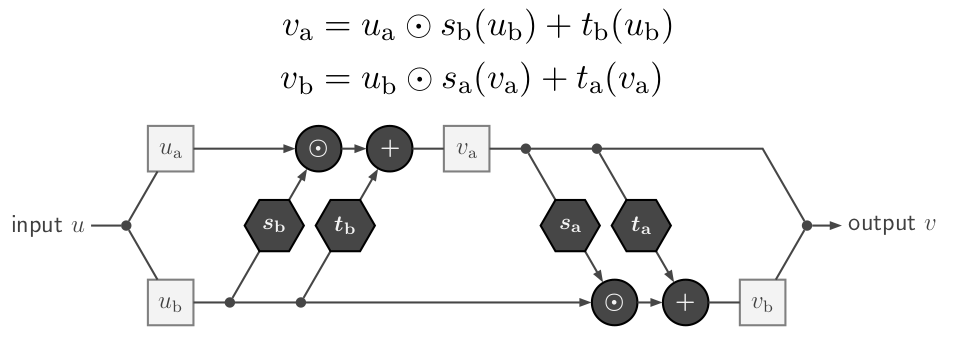 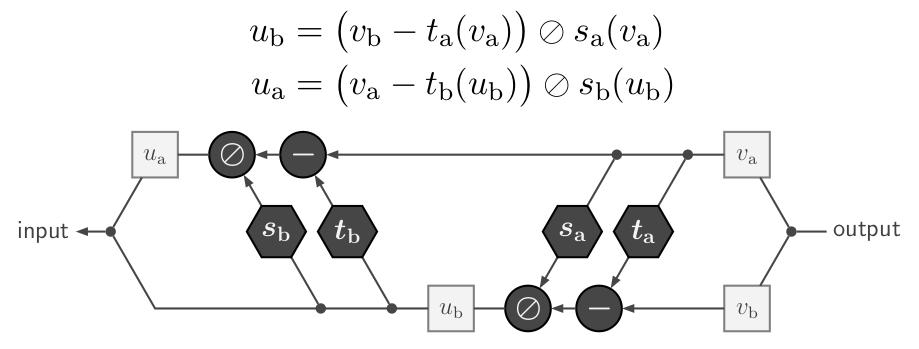 With permission from Lynton Ardizzone
Porcine organ data
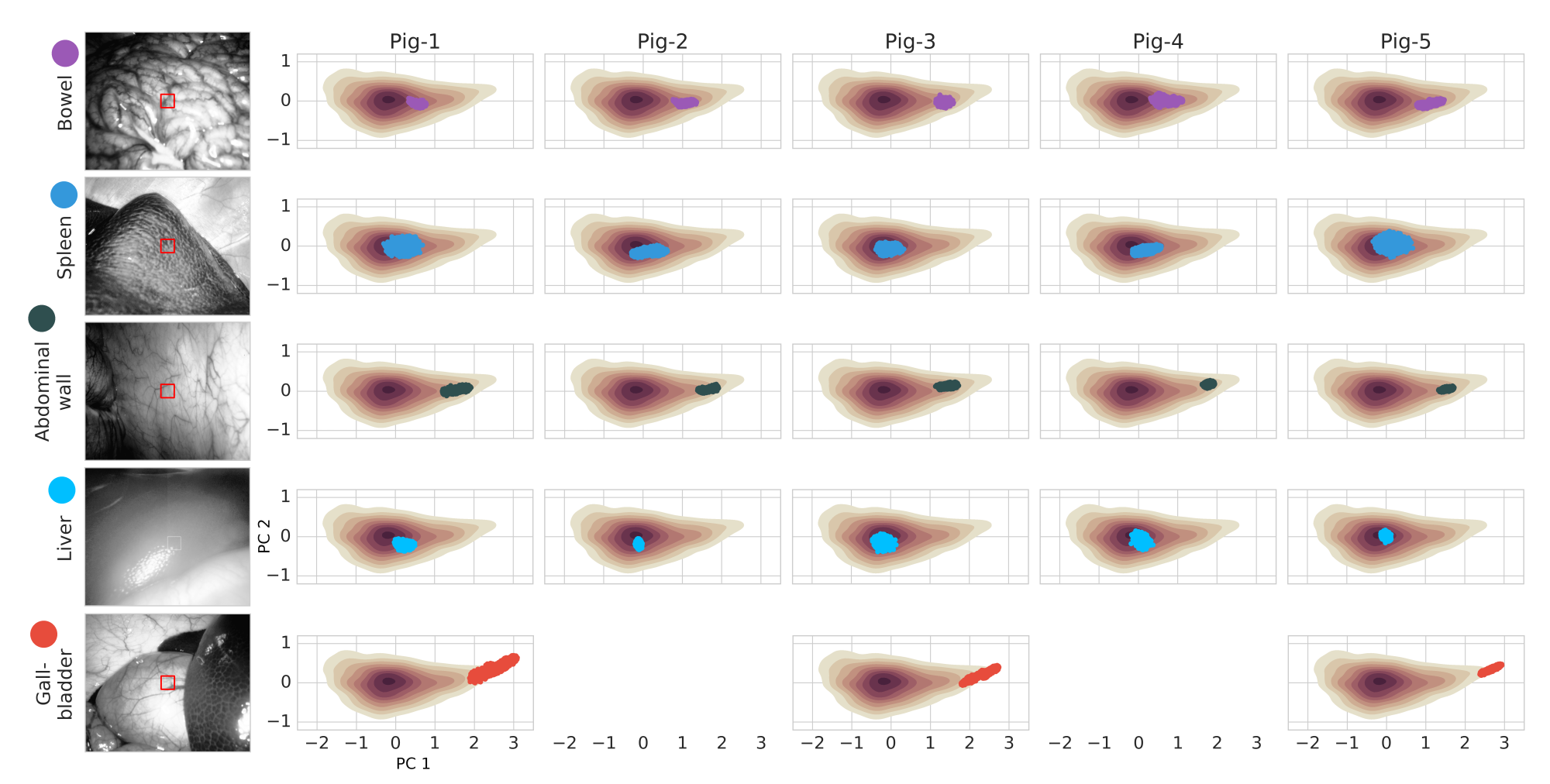 spectrum
spectrum
spectrum
x
y
z
x
x
y
z
x
y
z
x
INN
INN-1
INN
Enc
Dec
Comparison to cVAE
physiological
parameters
physiological
parameters
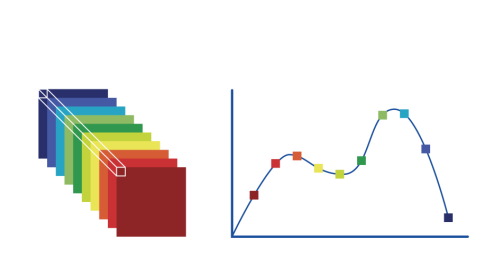 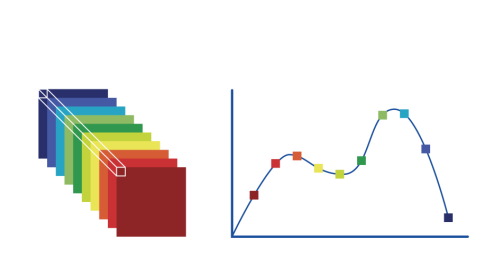 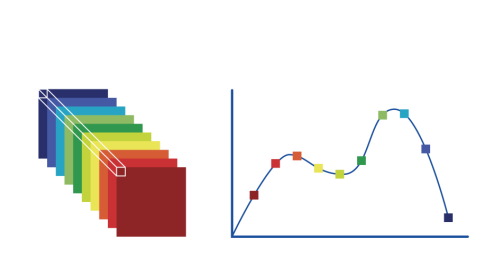 physiological
parameters
physiological
parameters
physiological
parameters
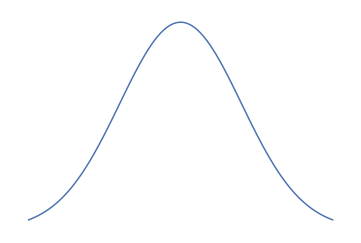 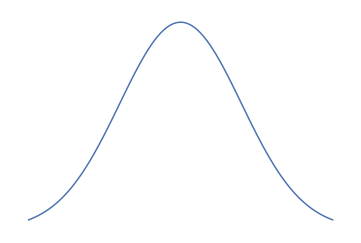 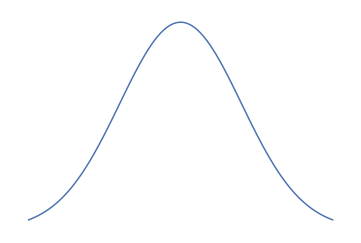 One net as decoder & encoder
Guaranteed invertibility
Synergy effects during training
No dimension reduction
Model size
Efficiently computable Jacobian
Change of variable formula
Exact log-probabilities
In principle Maximum-Likelihood training
After convergence: Similar capabilities
latent
space
latent
space
latent
space
Filter response functions
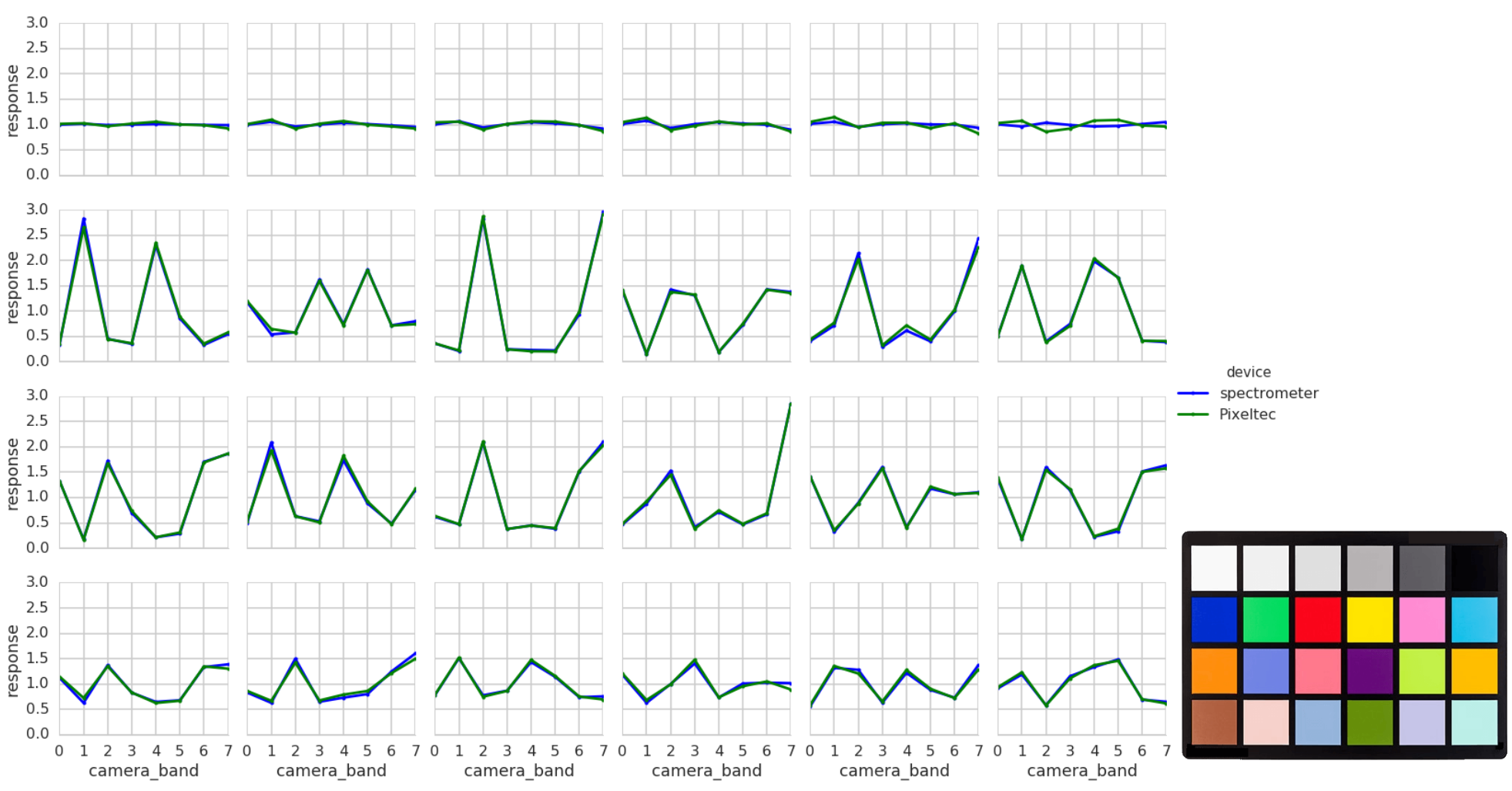 Monte Carlo simulation
~20,000 simulated spectra (split in train, validation & test)
Wavelengths 450 - 720nm (2nm steps)
3 layer tissue model
Variable thickness
0% ≤ sO2 ≤ 100%
0% ≤ vHb ≤ 10%
Monte Carlo simulation with 106 photons
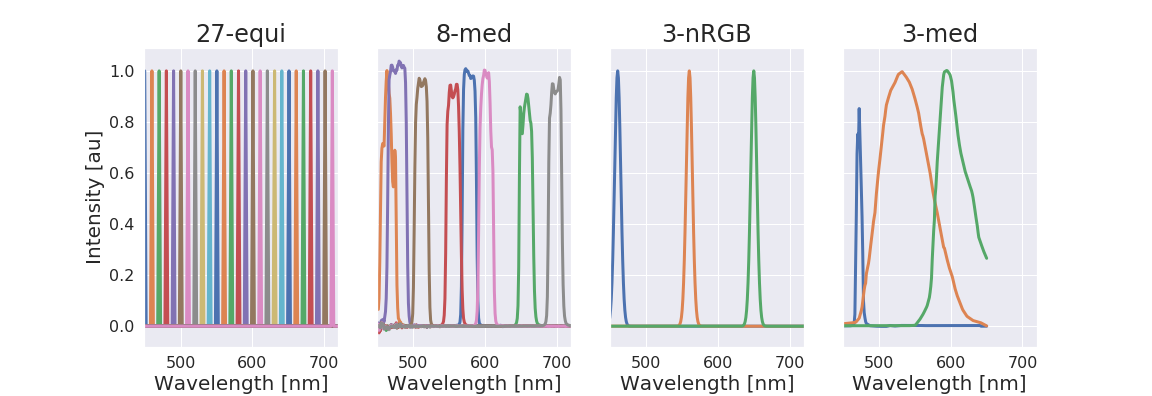 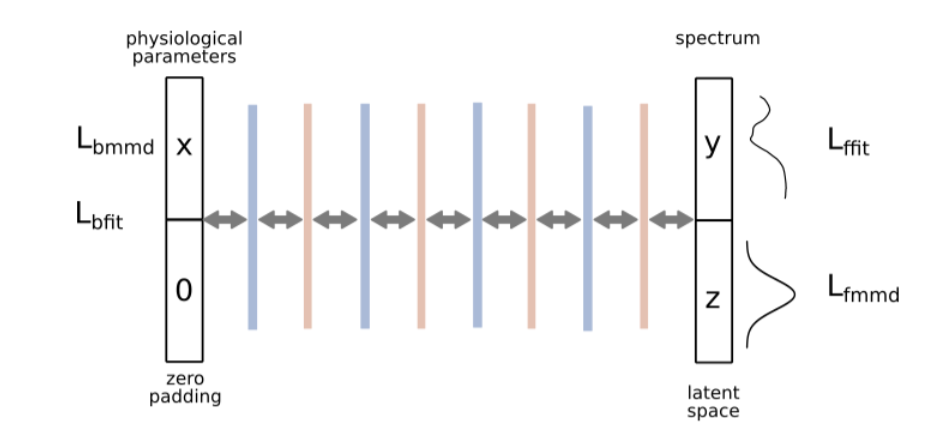 coupling layer
permutation layer
Invertible Neural Network (INN) architecture
Design inherently invertible network:
Evaluation/Training bidirectional
No dimension reduction
2 types of losses
L2 for regression
Maximum Mean Discrepancy for distributions
Jacobi determinant efficiently computable
Change of variable formula
Maximum-Likelihood training
Ardizzone,…, Maier-Hein,…: “Analyzing Inverse Problems with Invertible Neural Networks”, ICLR 2019
ML learning + cVAE =  conditional INNs
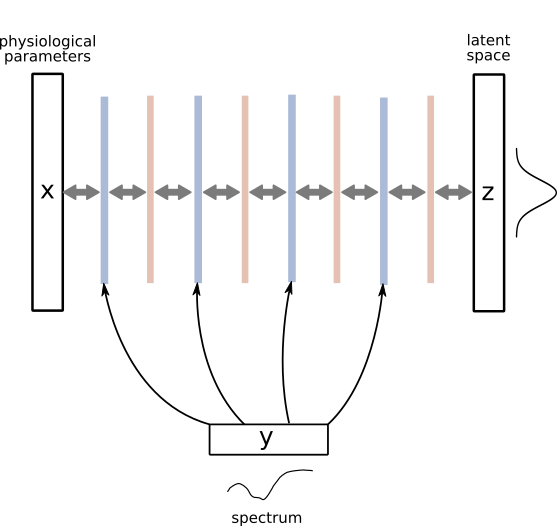 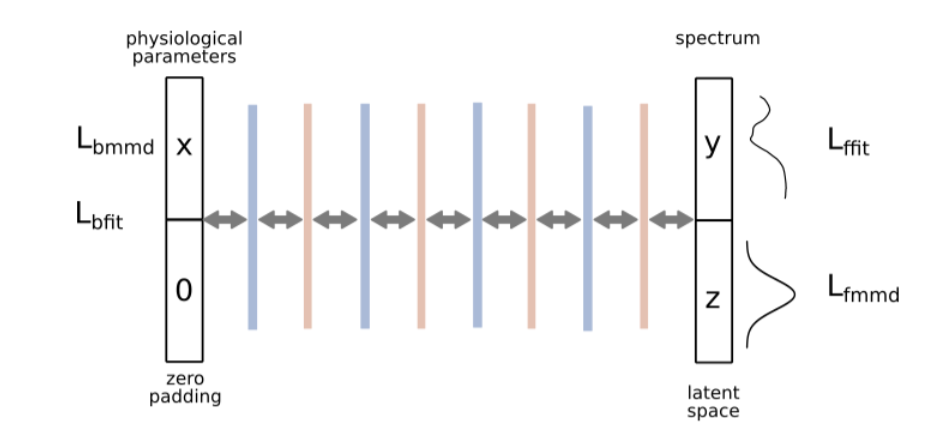 conditional INN
INN
cINN trainable with maximum likelihood training only
No more zero padding
Posteriors
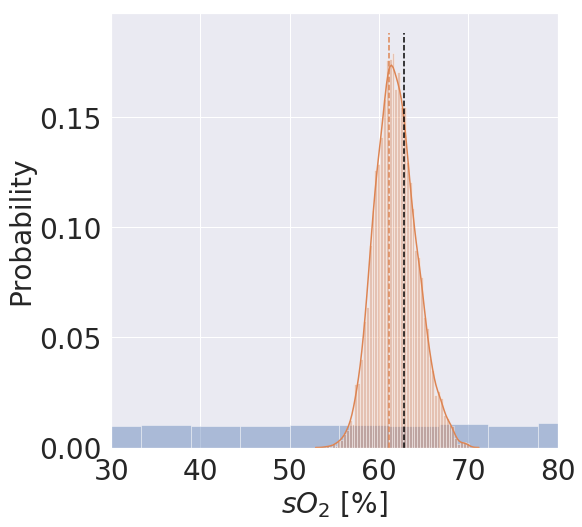 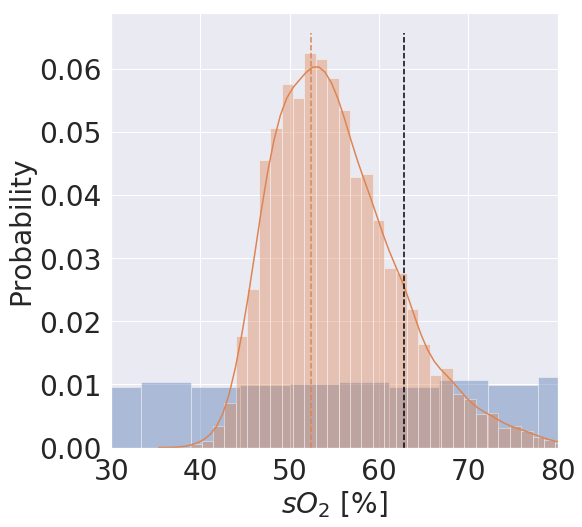 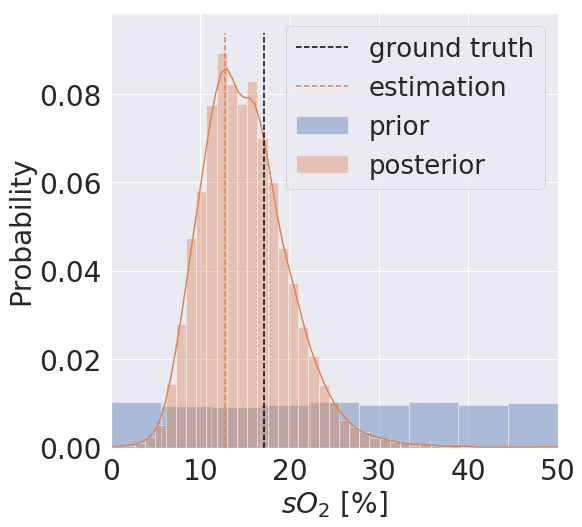 wide
narrow
bimodal
Application: Camera selection for multispectral imaging
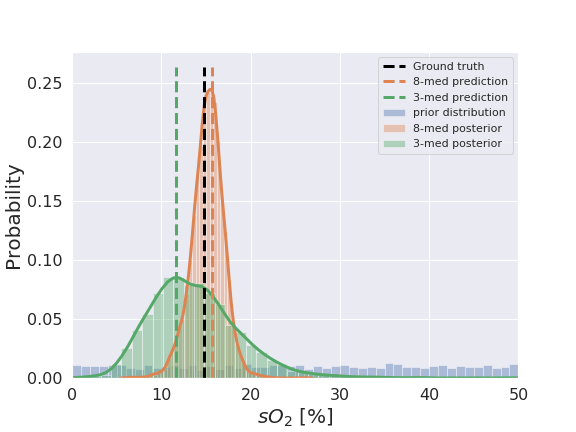 Ardizzone,…, Maier-Hein,…: “Analyzing Inverse Problems with Invertible Neural Networks”, ICLR 2019
Challenges
Curse of dimensionality
No dimensionality reduction possible
4 loss terms
each with hyperparameter(s)
Calibration of posterior
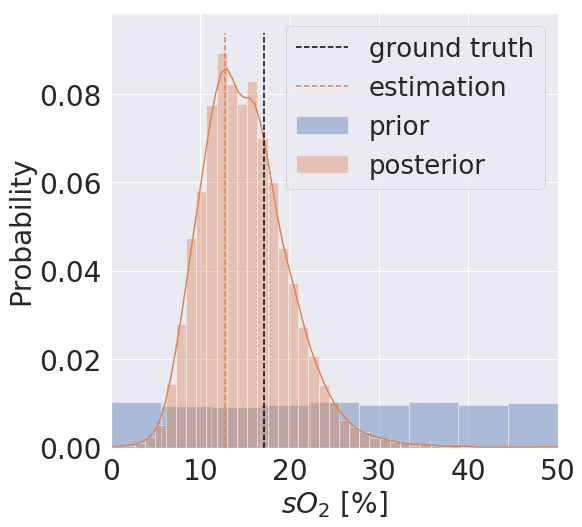 Opportunities & Outlook
Zero padding / losses
New architecture: conditional INN
Ambiguity of inverse problem vs. data ambiguity
Ensembles of INNs as outlier detectors
Thank you very much for your attention
For a complementary view 
join the 'Europe got talents' session
+
*
x1
x1
x2
x2
NN
NN
x
x
exp
5 slides
Focus:
More INNs pitchen
Not so much 'camera comparison'
Challenges
Size / dimensions
Number of loss terms
OoD
Opportunities
evtl robotics (broadly applicable)
Ending:
OoD pitchen
3 questions outlook for long talk
architectural details (+ cINNs)
Applications: OoD detection
Auf ERC talk verweisen
ERC Logo Anfang und Ende
Alle Autoren am Anfang
Fragen:
Abgrenzung andere Methoden
Recap
Training data
Camera adaption
INN architecture
Coupling blocks
Permutation layers
Invertibility
Comparison to other architectures
INN training
Loss terms
Results
Challenges
Many losses
Curse of dimension / zero padding
Opportunities
cINN
WAIC